Tendency Scores of TFs to Regulate ncRNAs
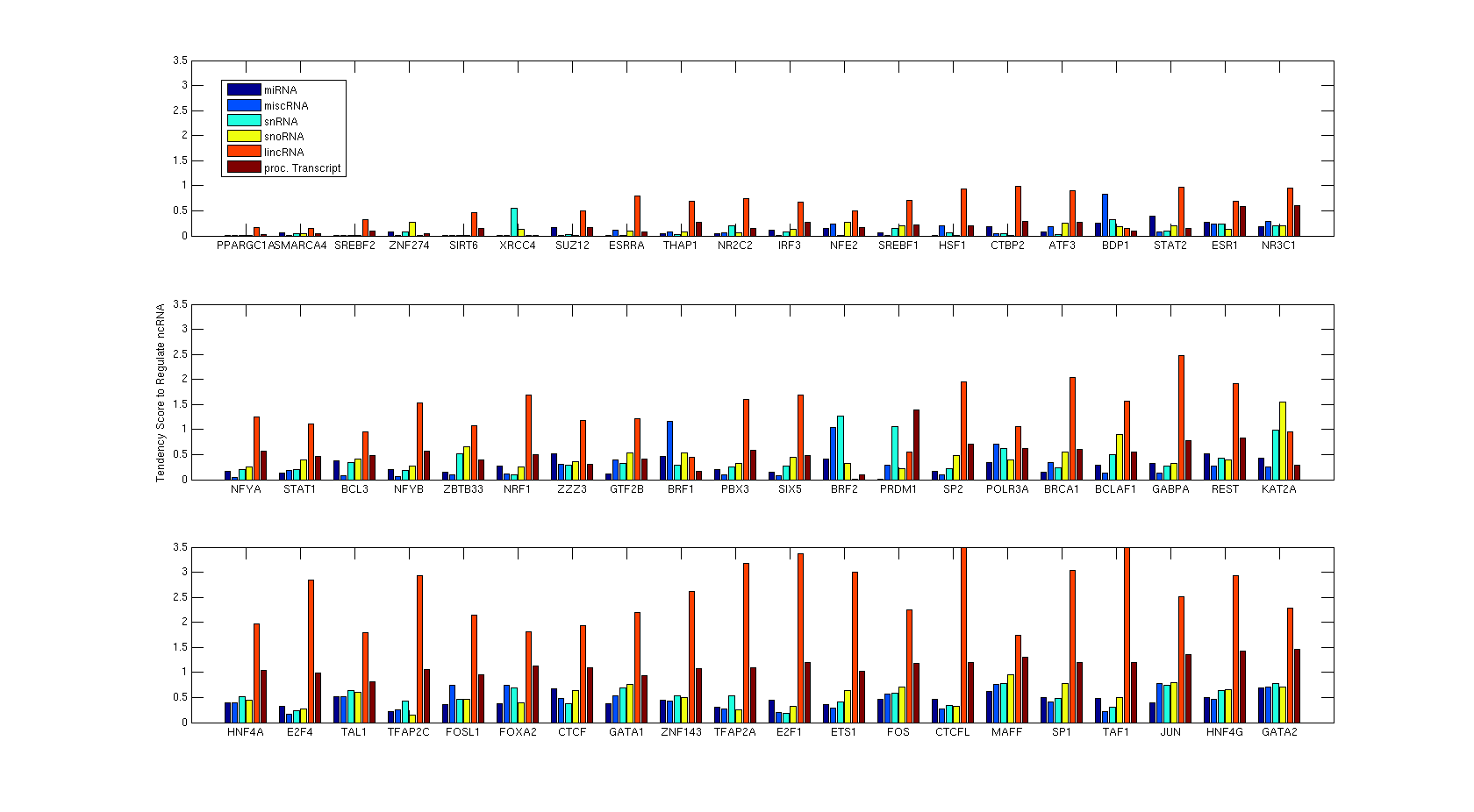 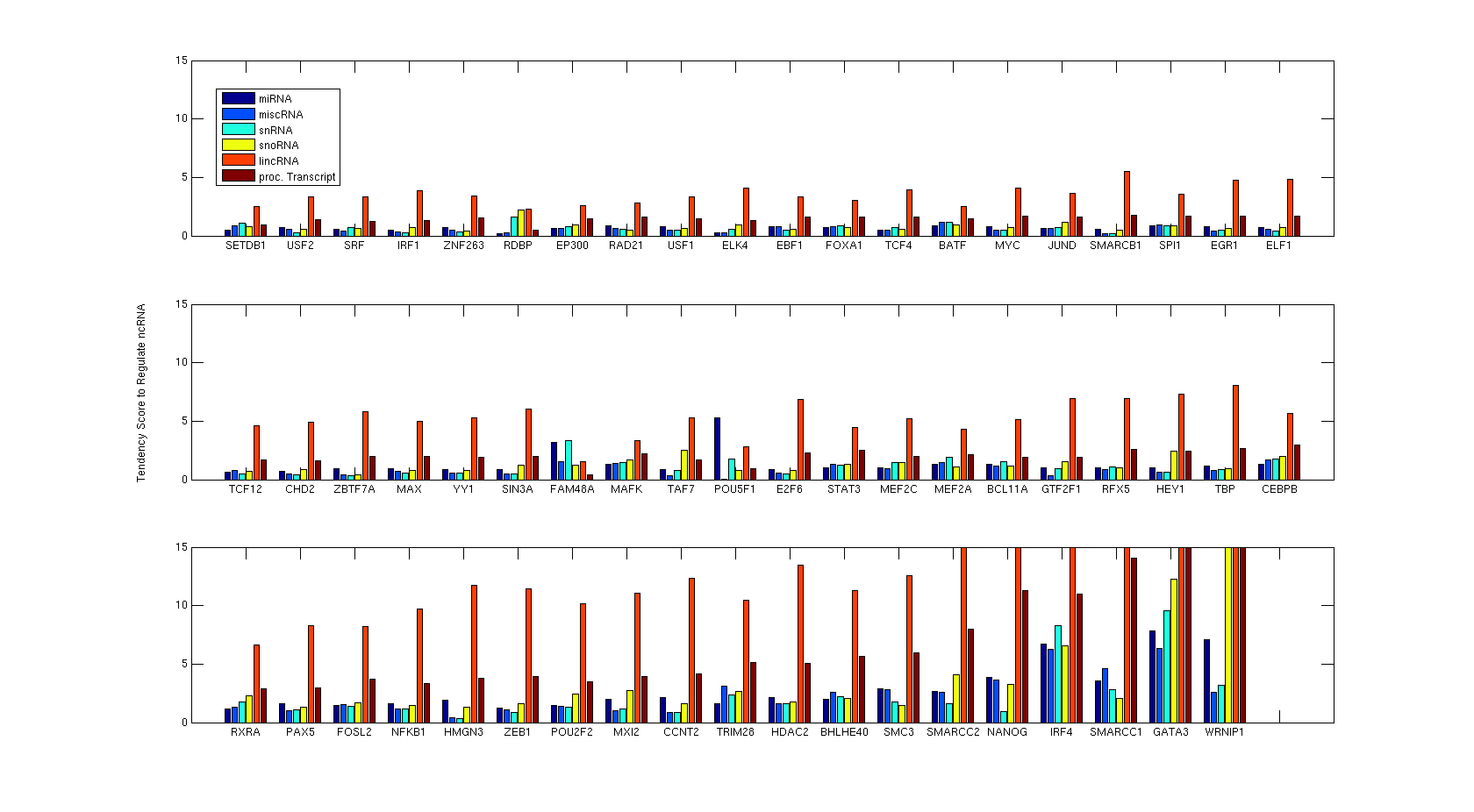